8089
康全電訊法人說明會
COMTREND CORPORATION2022Q2 Earnings Conference
16th September 2022
投資安全聲明 Safe Harbor Notice
本簡報及相關內容，包含歷史資訊及前瞻性說明。前瞻性說明受到風險及不確定性因素影響，可能造成公司實際業績及成果與前瞻性說明有顯著差異。這些風險及不確定性因素包括國際經濟狀況、市場需求變化、商業環境、上下游供應鏈、競爭行為、資金運作能力、消費者變化、商業消費習慣、匯率波動、及其他各種本公司不能完全控制或根本不能控制的風險因素。
The statements contain historical information and forward-looking statements. Such forward-looking statements involve unknown risks and uncertainties, which may cause actual results to differ materially from those contained in any forward-looking statements.
1
公司簡介 
COMPANY INFORMATION
1
2022年上半年財務概況 
FINANCIAL RESULT
2
3
Q&A
COMPANY INFORMATION
公司簡介
1
1
COMPANY INFORMATION
成立時間	1990年4月
董事長		任冠生
總經理		邱裕昌
實收資本額	NT$582M 
員工人數	 197人
主要產品	中繼接取設備
		寬頻用戶端設備
		家庭網路設備
營運總部               New Taipei City, Taiwan
子公司                   USA, Spain, Czech
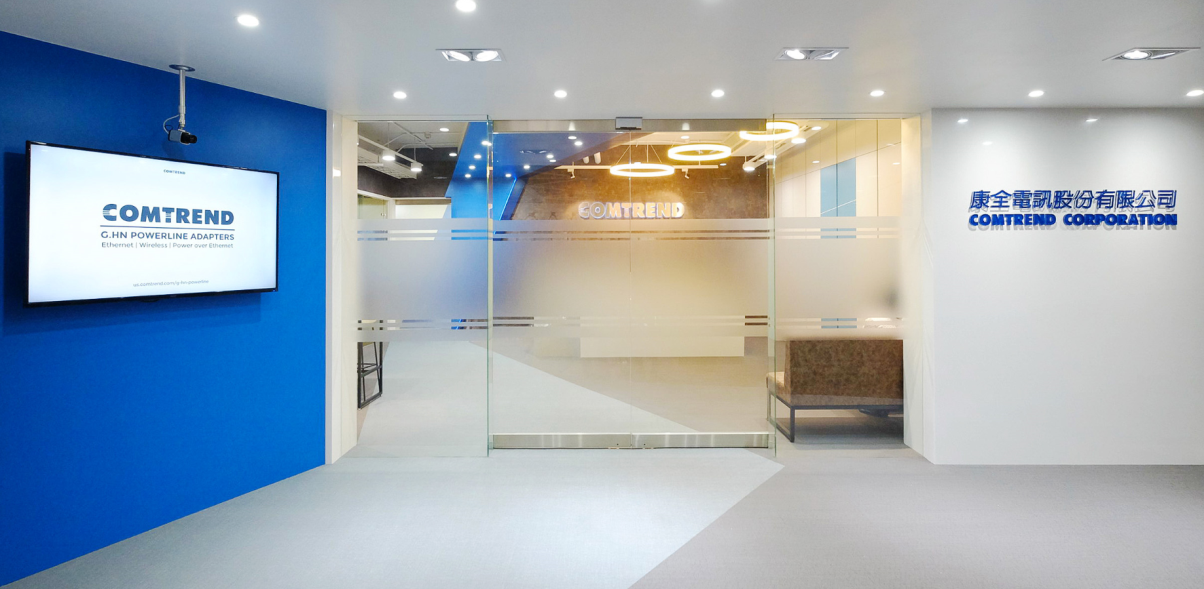 4
1
PRODUCT PORTFOLIO
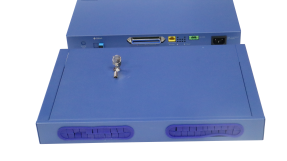 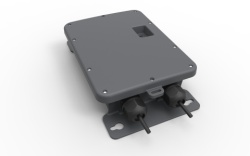 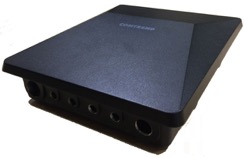 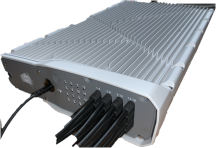 中繼接取設備
EOC DPU
Robust MDU
Single Port DPU
Dense DPU
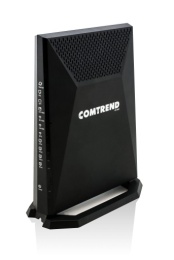 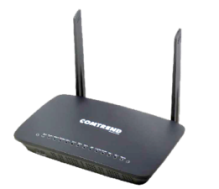 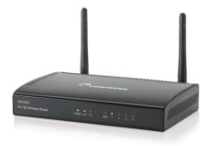 寬頻用戶端設備
Phoneline: Bonding Gateway
Fiber: XGS-PON Gateway
COAX: EOC Gateway
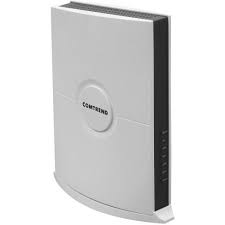 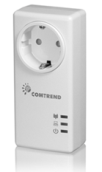 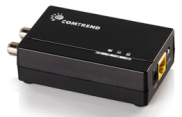 家庭網路設備
Whole Home Wireless Solution
G.hn Coax Adapter
G.hn PLC + WiFi
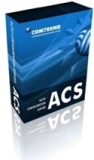 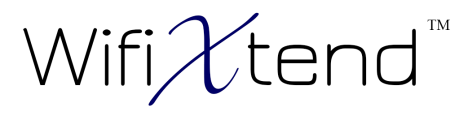 雲端管理系統
Auto Configuration Server
Telecom Grade Cloud Management System
5
FINANCIAL RESULT
2022年上半年財務概況
2
2
2022Q2綜合損益表 Income Statements
In Thousands of NTD
7
2
2022H1綜合損益表 Income Statements
In Thousands of NTD
8
2
資產負債表 Balance Sheets
In Thousands of NTD
9
2
2022H1銷售分析-產品別 Revenue by Product
2022H1
2021H1
2
2022H1銷售分析-區域別 Revenue by Region
2022H1
2021H1
Q & A
3
THANK YOU FOR 
YOUR TIME